Fake or Realan Audit Aid
speaker: Buzz Woeckenertitle: Director Identity Governance and Administrationcompany: Nationwide Mutual Insurance
Disclaimer

The content of this presentation is for information only and is not intended to be an endorsement by Nationwide Mutual Insurance.  Each attendee and company is responsible for their own use of the concepts and examples presented and discussed.
© 2023 SailPoint Technologies, Inc. All rights reserved.
2
AboutNationwide…
Nationwide, a Fortune 100 company based in Columbus, Ohio, is one of the largest and strongest diversified insurance and financial services organizations in the United States. Nationwide is rated A+ by both A.M. Best and Standard & Poor’s. An industry leader in driving customer-focused innovation, Nationwide provides a full range of insurance and financial services products including auto, business, homeowners, farm and life insurance; public and private sector retirement plans, annuities, mutual funds and ETFs; excess & surplus, specialty and surety; pet, motorcycle and boat insurance. For more information, visit www.nationwide.com. Follow us on Facebook and Twitter.
Currently
Customer since 2011
Hybrid environment
Operating on version 8.1
AI installed Q1 2022
Manage ~170K IDs
Onboarded ~650 apps

Near Future
AI making decisions
Upgrade to 8.3
Install CAM 
Continue Onboarding
AboutOurSailPointEnvironment
FAKEorREAL?
AUDITORS!
Because I know. Trust me.
How do you know that?
How do you verify or validate?
Extremely well, thank you!
Can you show me….
Sure, but please see #1
Fake Application?
W
Application embedded into each Manager Certification
Application name could be like an actual application
Description of application will identify it as a FAKE
MDR is used to identify those who “Approved” the FAKE
Report of “Approvers” is presented to Senior Leadership
Fake Application?
W
If you approve the FAKE, a “REDO” certification is required
Manager has 5 business days to complete
If not completed on time, Manager’s login credentials disabled
Manager’s “Leader” must complete manual certification
Once completed, Manager’s credentials are enabled
Certification Cadence
W
Current Types of Certifications Performed:
Quarterly Manager - Quarterly Shared ID-  Bi-Annual PIDM
Have 10 business days to complete
If not completed on time, Manager’s login credentials disabled
Manager’s “Leader” must complete manual certification
Once completed, Manager’s credentials are enabled
Certification Cadence
W
Manager is required to perform a REDO certification
MDR used to create a report for Senior Leadership
Looking for AI to reduce certification fatigue
Q4 Start with enabling “Recommendations” 
2023 Begin letting system make “Decisions”
Manager always accountable for the certification responses
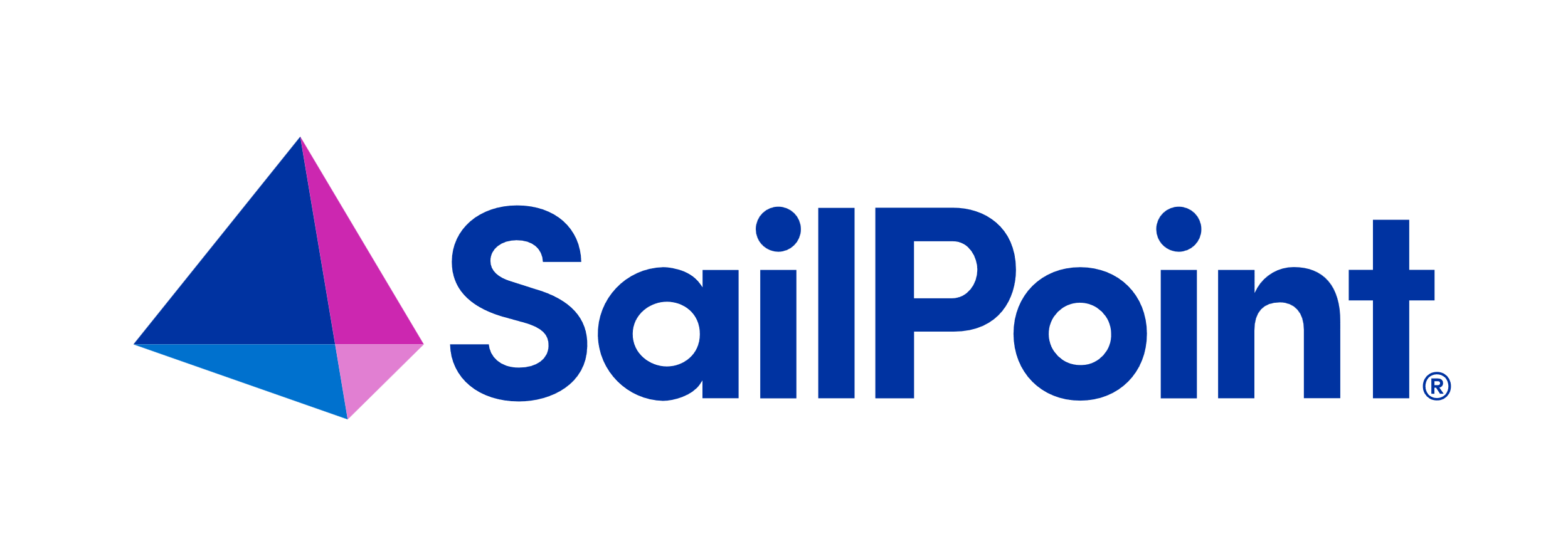 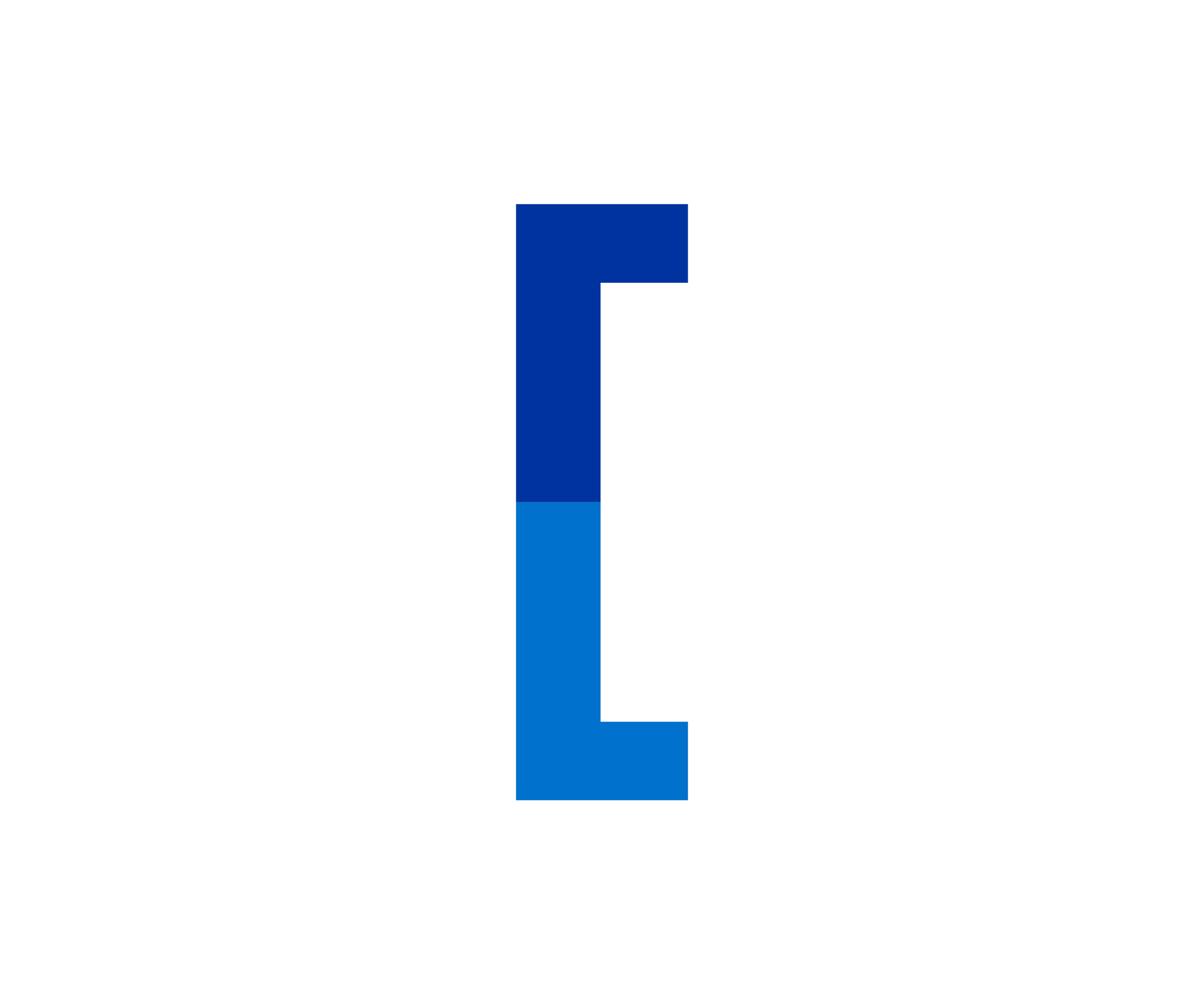 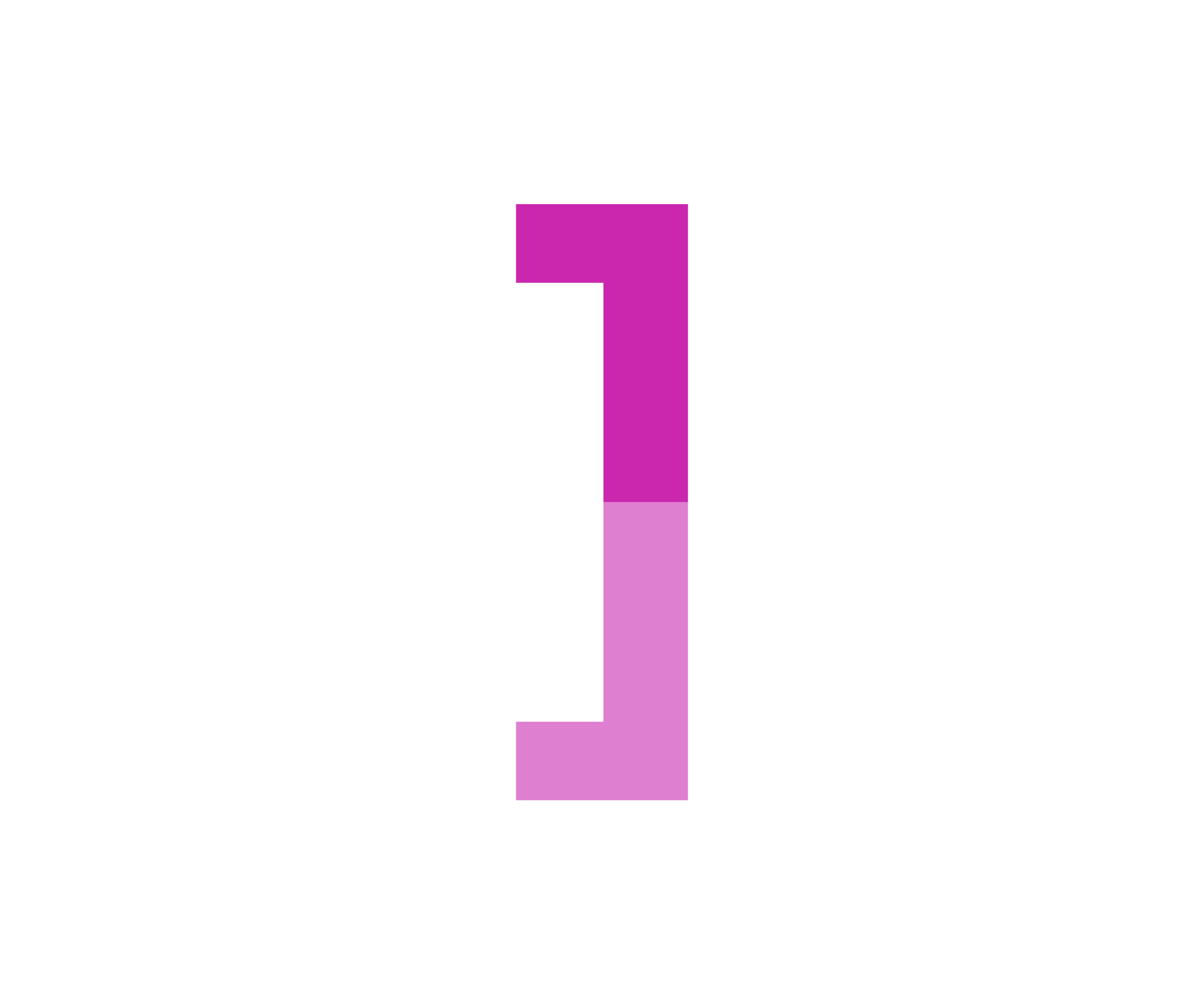 QUESTIONS
© 2023 SailPoint Technologies, Inc. All rights reserved.
12
Thank You!
buzz@nationwide.com